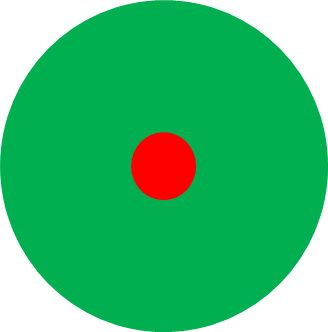 Gaussova uzavřená plocha
Q
-Q
Q
Q
Q
Q
Q
Q
Q
Q
Q
-Q
-Q
-Q
-Q
-Q
-Q
-Q
-Q
-Q
q
-q
Dielektrická koule
Dielektrická koule
Tloušťka vrstvy
Jaké je elektrické pole vně homogenně zpolarizované dielektrické koule?
Jiný pohled
Elektrické pole vně náboje s kulovou symetrií je stejné jako pole stejného 
náboje umístěného do místa, kde má kulově symetrický náboj střed.
Takže se na to ze vzdálenosti r>R lze dívat jako na elektrický bodový dipól.
Gaussova věta elektrostatiky
Vně koule je pole stejné jako bodového náboje
Uvnitř  koule
Gaussova věta elektrostatiky
Jaké je elektrické pole vně?
Jaké je elektrické pole vně?
Jaké je elektrické pole vně?
Jaké je elektrické pole vně?
Intenzita elektrického pole od bodového el. dipólu
Jaké je elektrické pole uvnitř?
Jaké je elektrické pole uvnitř?